Итоги проведения областной недели по профилактике употребления психоактивных веществ «Независимое детство!»
ГОКУ «Школа – интернат № 8 г. Иркутска»
«День спорта и здоровья»
Классный час «Здоровые и вредные привычки»
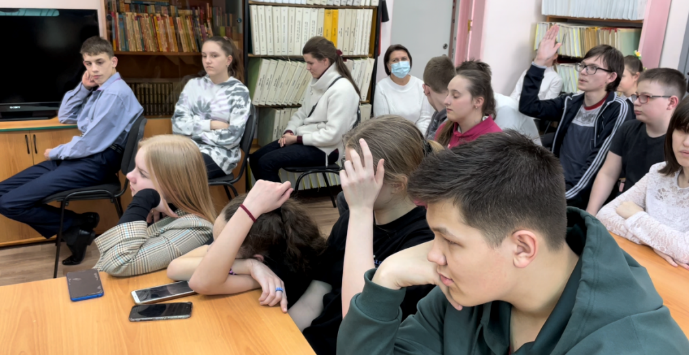 Групповая дискуссия«Здоровье – потребность или возможность?»
Беседа «Правильный выбор»
Беседа «Правильный выбор»